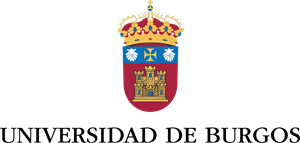 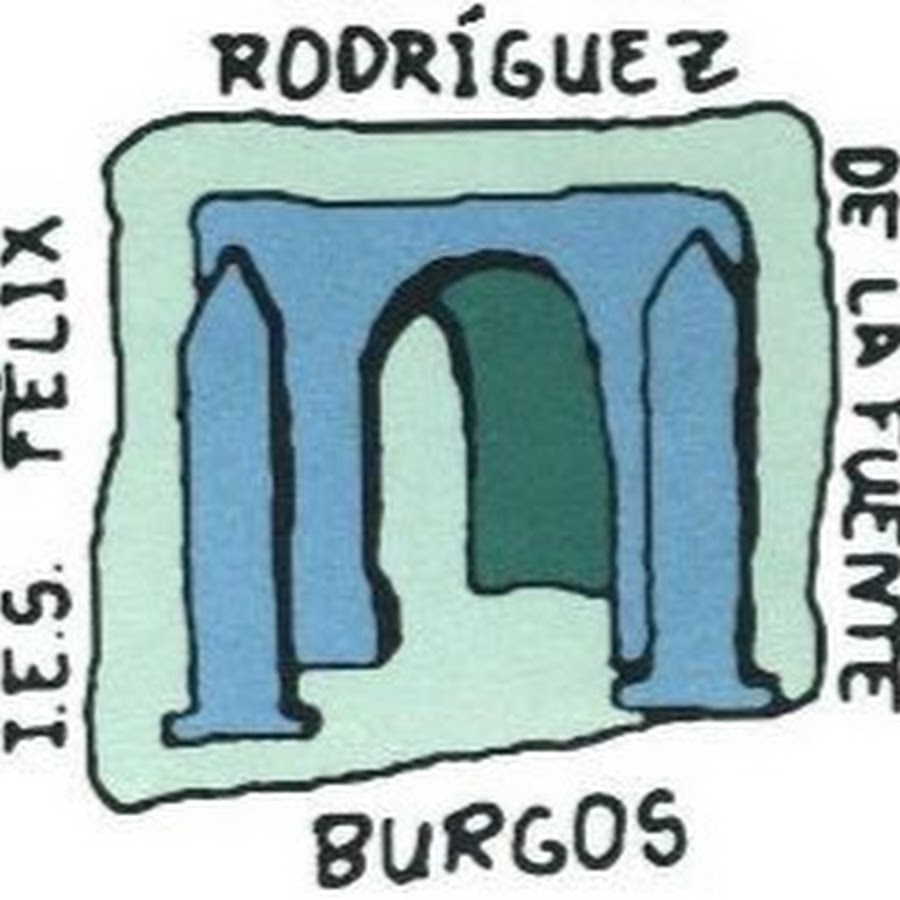 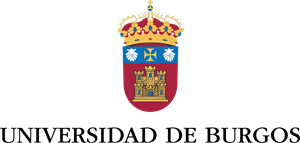 EDUCACIÓN EN SEXUALIDAD INTEGRAL
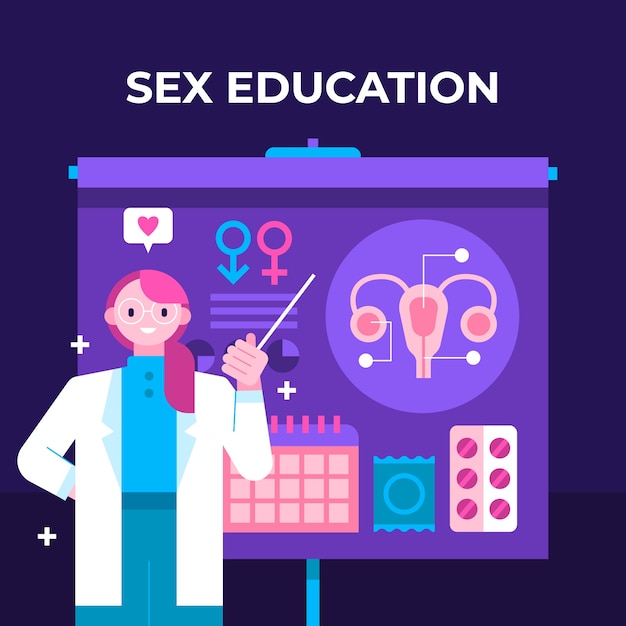 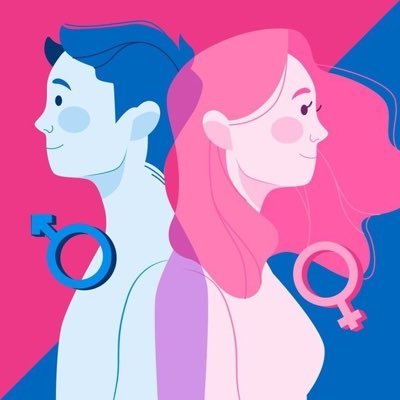 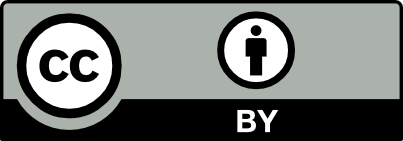 Gabriel Artaza Martín, Ángela García Hernando, Patricia Madrid Dávila e 
Ismael Nogales Ausín.
Laura Alonso Martínez y Rubén Cordero Cabero
ÍNDICE
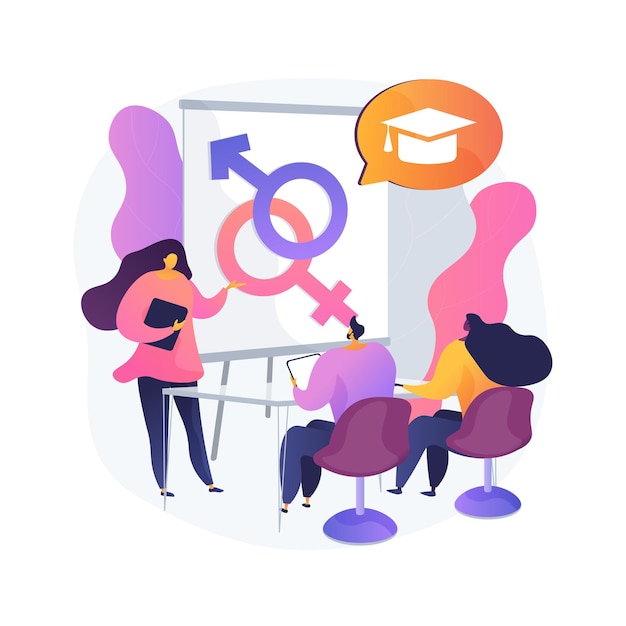 INTRODUCCIÓN: SEXUALIDAD Y EDUCACIÓN

CONDUCTAS SEXUALES DE RIESGO

SEXISMO Y PORNOGRAFÍA

SALUD MENTAL (PRESIÓN GRUPAL, RELACIONES DISFUNCIONALES Y REDES SOCIALES)                               
RESPETO A LOS DERECHOS HUMANOS: DIVERSIDAD SEXUAL
INTRODUCCIÓN
3
INTRODUCCIÓN
Educación en Sexualidad Integral:
1. Sexualidad

La sexualidad es un aspecto inherente al ser humano e incluye:
Identidades de género y orientación sexual
Afectividad y relación
Placer y normas socioculturales.
Reproducción.

La sexualidad puede ser considerada como un constructo formado por dimensiones biológicas, psicológicas y sociales y también está muy influenciada por factores políticos, económicos, culturales e históricos.

El desarrollo sexual humano se produce de forma continua y se integra durante la etapa de la vida, desde el nacimiento hasta la muerte. Este desarrollo se manifiesta a través de actitudes, comportamientos, creencias, roles y deseos. La salud sexual es multifactorial.
4
INTRODUCCIÓN
2. Salud sexual, educación y Derechos Humanos
La salud sexual es la experiencia de una sexualidad saludable que requiere un abordaje positivo y respetuoso.

La OMS y la UNESCO han respondido conjuntamente a este problema dirigiendo sus esfuerzos hacia el establecimiento de programas mundiales de investigación y educación. 

Salud y Educación Global:
La política y la financiación del gobierno.
Profesional de la salud y la educación.

Derechos Sexuales Humanos.

Educación Sexual Integral hacia un modelo biográfico y profesional.

Analizar y comprender experiencias de sexualidad a través de actitudes, comportamientos y normas socioculturales.
Educación en Sexualidad Integral:
5
INTRODUCCIÓN
3. Formación de profesionales sanitarios y educativos

 Integrar en el currículo (educadores formales e informales).

Problemas a resolver.

La educación sexual sólo se centra en las ITS y estas enfermedades van en aumento.
Enseñanza no transversal de la sexualidad.
Falta de formación en el abordaje del placer, las relaciones disfuncionales, el sexismo y la diversidad sexual.

Principal solución: formación interdisciplinar y promover la introducción de metodologías activas y científicas asegurando su constante actualización.

La formación profesional inicial de los futuros profesionales del ámbito sanitario, educativo y social cumple con los principios de calidad establecidos. No se sienten preparados y demandan educación. Escuela promotora de Salud
Educación en Sexualidad Integral:
6
¿QUÉ ES LA SEXUALIDAD?
Según la OMS: "La sexualidad es un aspecto central del ser humano, presente a lo largo de toda su vida."
SOCIAL
BIOLÓGICO
SEXUALIDAD
PSICOLOGICO
ÉTICO
7
EDUCACIÓN SEXUAL
¿POR QUÉ ES TAN IMPORTANTE RECIBIR UNA BUENA EDUCACIÓN SEXUAL?


Disfrutar de una sexualidad plena, libre y segura

Garantizar un estado de bienestar 

Respetar los derechos humanos

Evitar conductas de riesgo
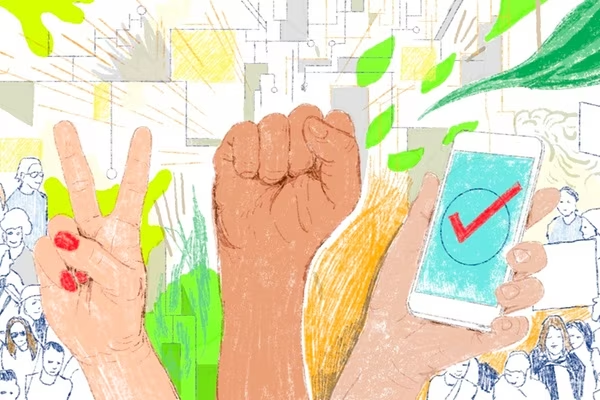 8
CONDUCTAS SEXUALES DE RIESGO
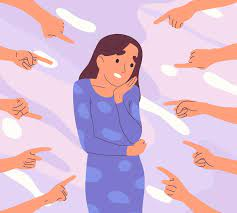 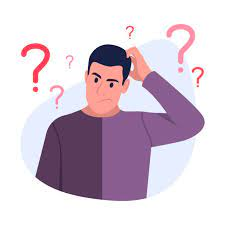 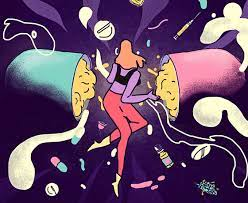 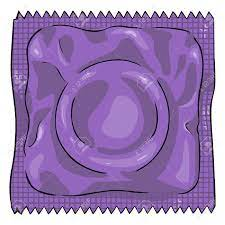 9
¿CÓMO PODEMOS PROTEGERNOS Y PROTEGER?
Preservativo 
y
barreras látex
Inmunización y profilaxis
Educación para la salud
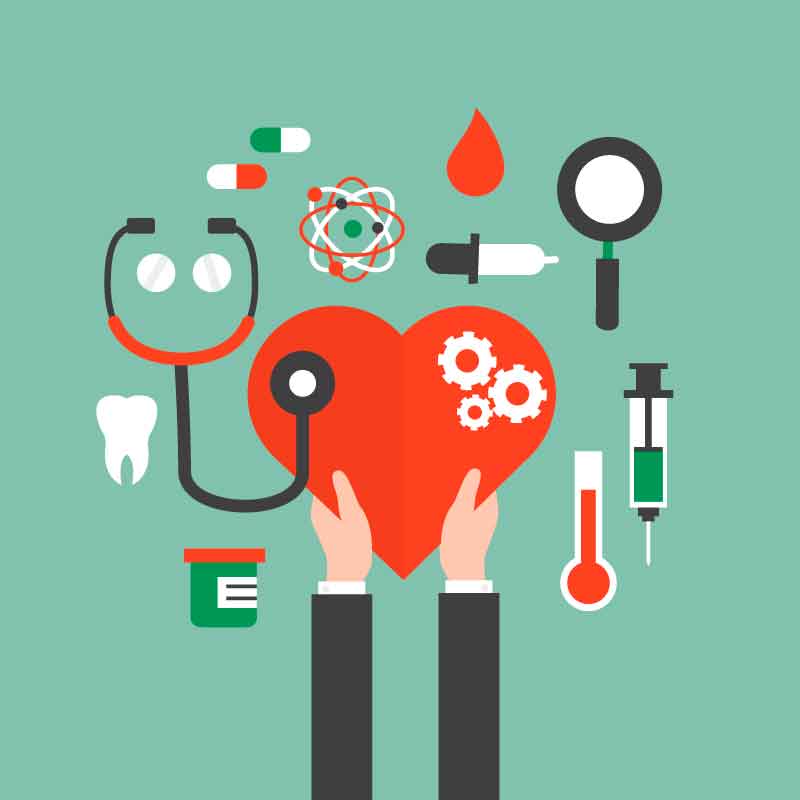 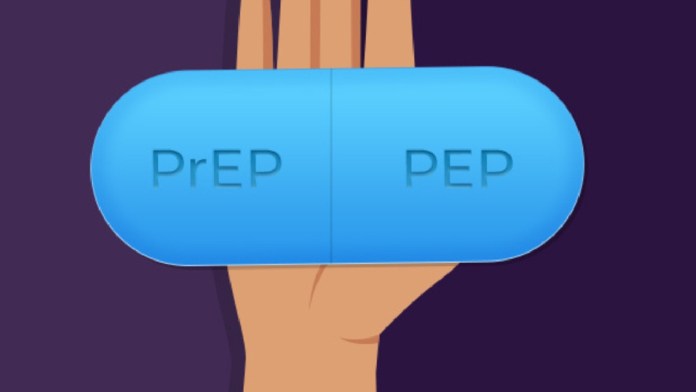 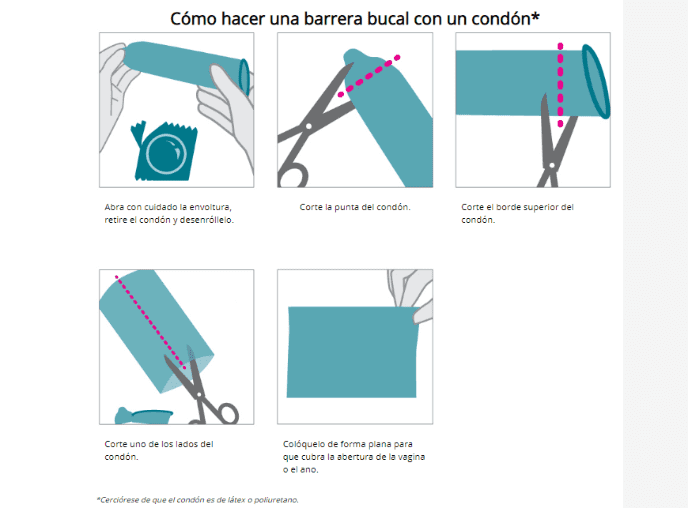 10
SEXISMO Y PORNOGRAFÍA
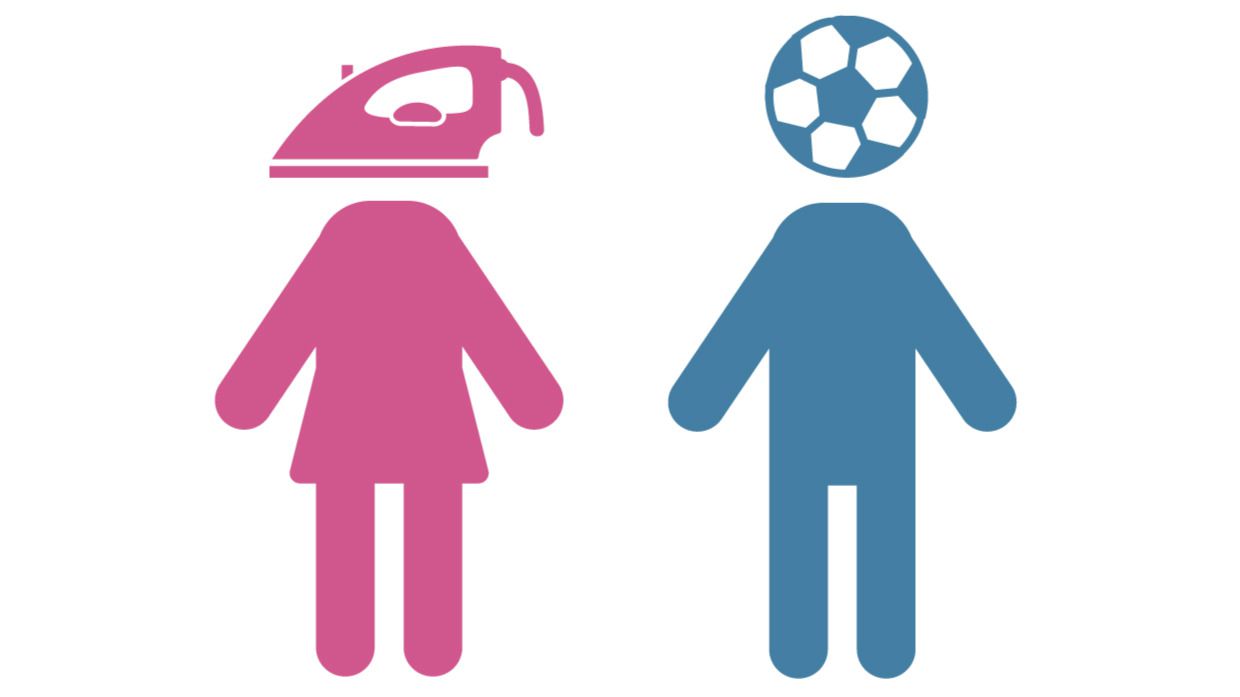 ¿Qué es el sexismo?
Actitud discriminatoria hacia las personas por su género, en función de este se asumen distintas características y conductas. 

Sexismo hostil: 
Formas explícitas de sexismo.
Actitudes abiertamente negativas.

Sexismo indirecto: 
Visión limitada de las mujeres.
Prejuicio más sutil.
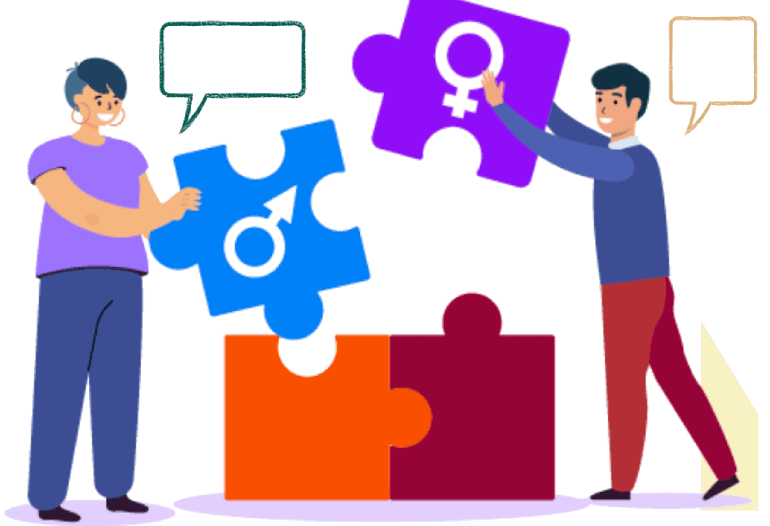 11
SEXISMO Y PORNOGRAFÍA
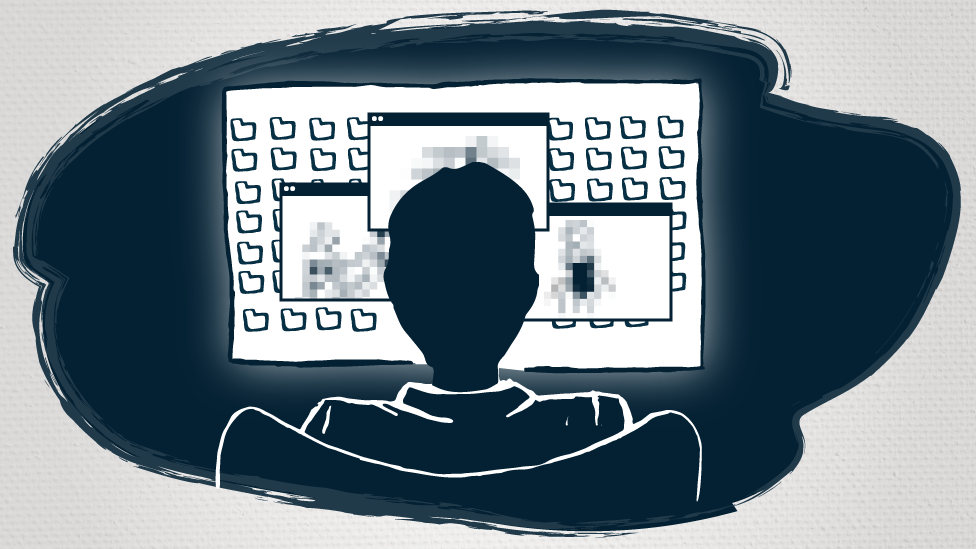 ¿Qué es la pornografía?




Evolución de la pornografía




Distinción de contenido
Conjunto de imágenes o vídeos producidos profesionalmente y generados para un consumidor con el fin de que en éste se despierte un deseo sexual
Pornografía tradicional: televisión, películas, revistas...
Pornografía actual: imágenes y vídeos de Internet
Pornografía violenta (90%)​
Pornografía no violenta (10%)​
12
SEXISMO Y PORNOGRAFÍA
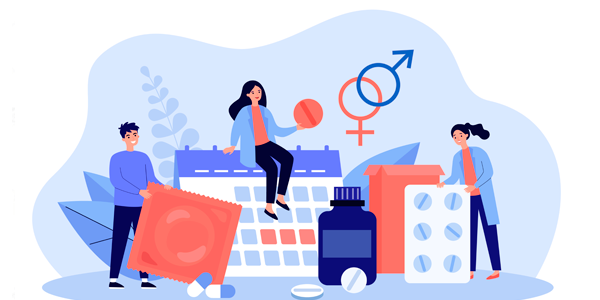 Relación con el sexismo
Conservación de una jerarquía patriarcal
Modelo de conducta violenta
Creencias estereotipadas de género

Pornografía y salud sexual
Prácticas sexuales inseguras
Estimulación más larga
Disminución de la satisfacción sexual
13
ADICCIÓN A REDES SOCIALES Y SALUD MENTAL
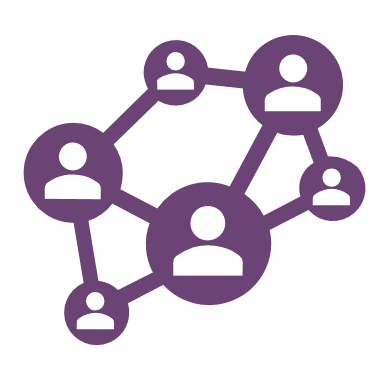 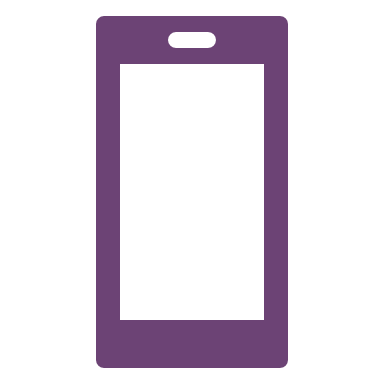 Estereotipos

Filtros y herramientas de edición

Dismorfia corporal

Trastornos de la conducta alimentaria
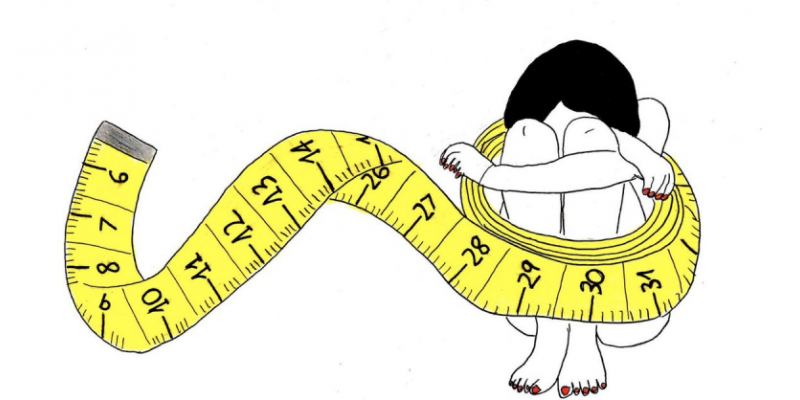 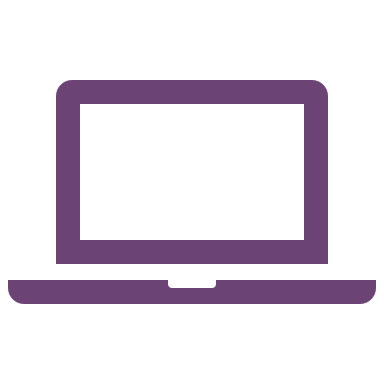 15
SALUD MENTAL Y SEXUALIDAD. SEXISMO
Depresión y estrés

Conocerse a uno mismo

¿Depresión y sexualidad relacionadas?

Violencia sexual en España

"Se nota que tienes la regla"
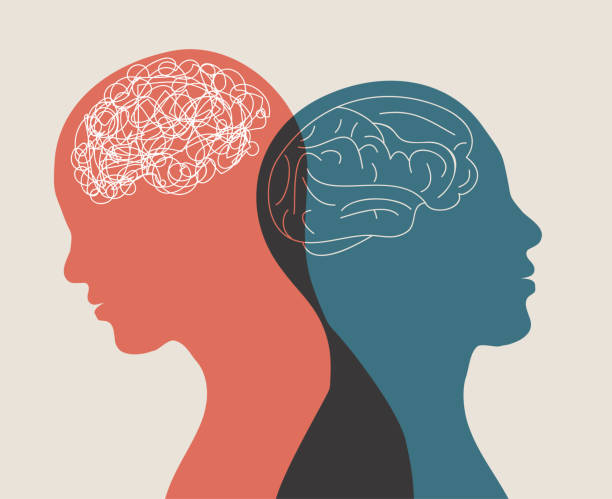 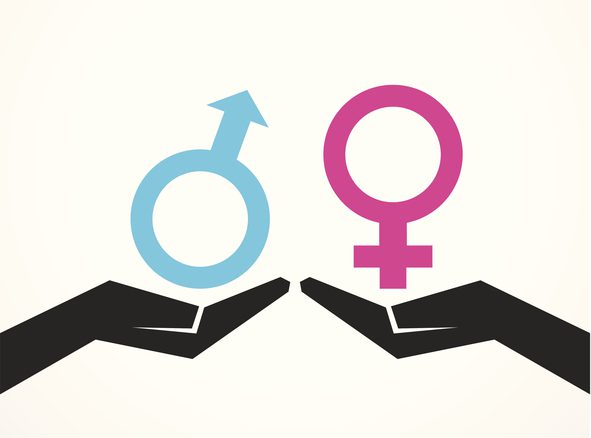 16
DIVERSIDAD SEXUAL
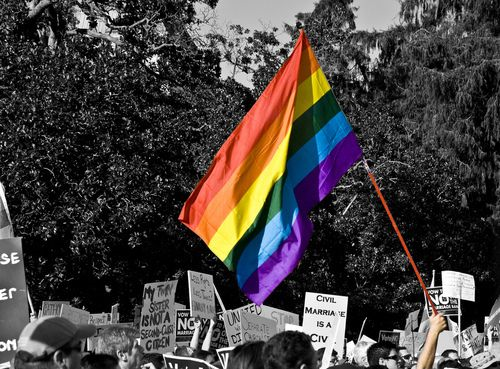 ¿Que es la comunidad LGBTIQ+?¿Cuales son sus objetivos?

Personas CIS(Genero)

Derechos iguales independientemente de la sexualidad
ANALIZA LOS SIGUIENTES CASOS
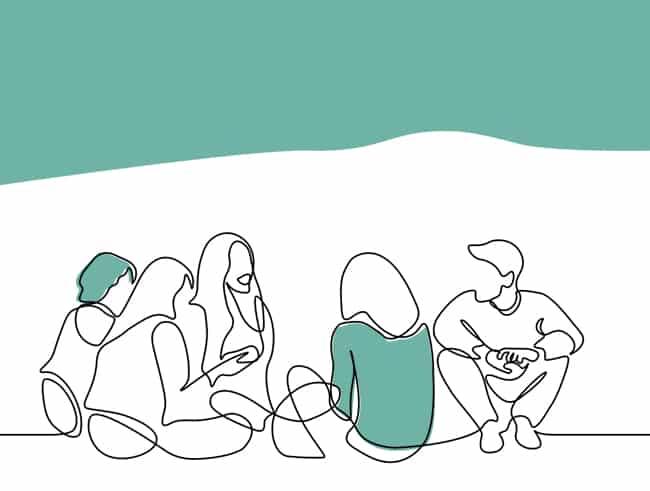 Determina:
¿Cómo crees que se siente esa persona ante la situación planteada?

¿Cómo deberíamos actuar en ese caso?
CASO 1: PORNOGRAFÍA Y REDES SOCIALES
Chavales en el instituto
Vídeo pornográfico
Difusión del vídeo

¿Cómo actuarías?
Difundir el vídeo
Ignorar el suceso
Denunciarlo
Comentarlo con mi grupo de amigos
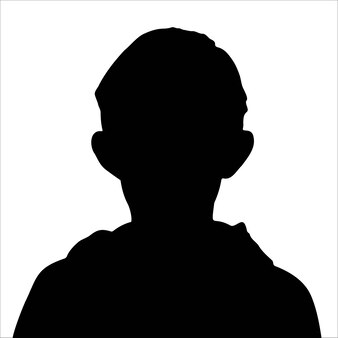 CASO 2: SEXISMO
Una mujer está de mal humor y alguien le dice: "Es porque tienes la regla". Esto no es un comentario sexista puesto que es algo generalizado entre las mujeres.


Una pareja heterosexual está cenando en una cita y ella espera que el hombre pague y el hombre quiere pagar siempre. Esto es un caso de sexismo indirecto por la connotación afectiva de ser el hombre quien pague.
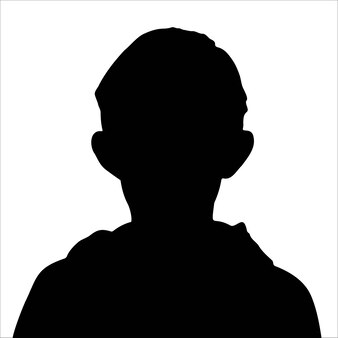 Verdadero
Falso
Verdadero
Falso
CASO 3: SALUD MENTAL
Amiga de toda la vida con problemas para comer
No quiere hablar del tema
Ves que cada vez está más delgada y se enferma con facilidad

¿Cómo actuarías?
Ignorar el suceso
Avisar a su familia y buscar ayuda profesional
Hacer comentarios sobre su físico
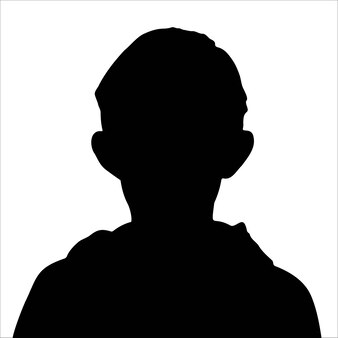 CASO 4: DIVERSIDAD SEXUAL
Chico homosexual, no se siente cómodo hablando de ello.
Confía en un grupo de personas y se lo cuenta.
Utilizan esa información de manera despectiva.

¿Como actuarías?
Ignorarías el caso. 
b)  Hablar con él y le apoyaría (hablar con el tutor y la orientadora )
c) Unirte a las risas y burlas.
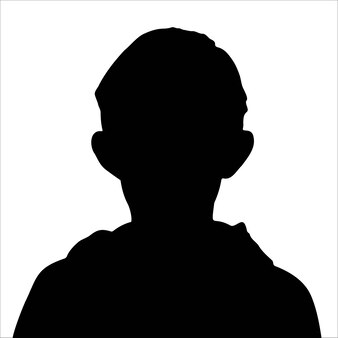 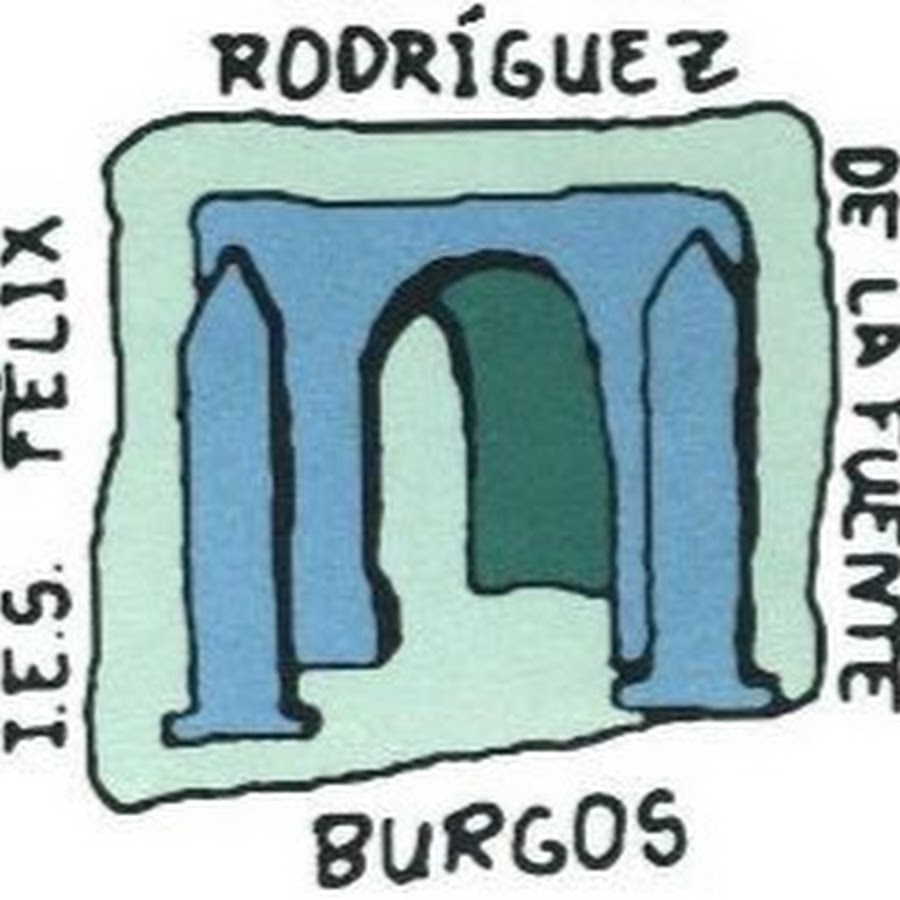 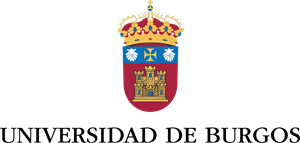 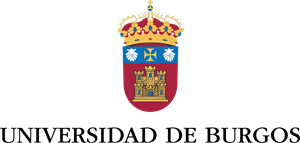 EDUCACIÓN EN SEXUALIDAD INTEGRAL
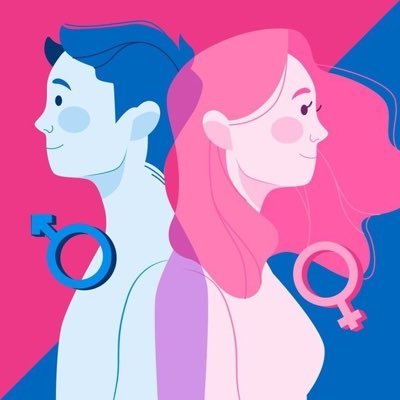 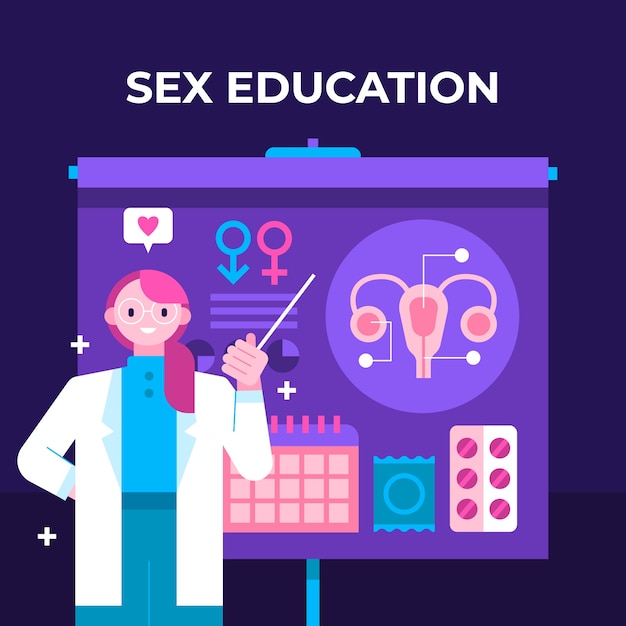 ¡MUCHAS GRACIAS POR SU PARTICIPACIÓN Y ATENCIÓN!
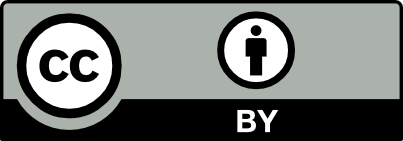 Gabriel Artaza Martín, Ángela García Hernando, Patricia Madrid Dávila e 
Ismael Nogales Ausín.
Laura Alonso Martínez y Rubén Cordero Cabero